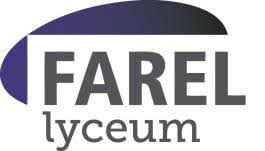 Internationaal uitwisselingsproject
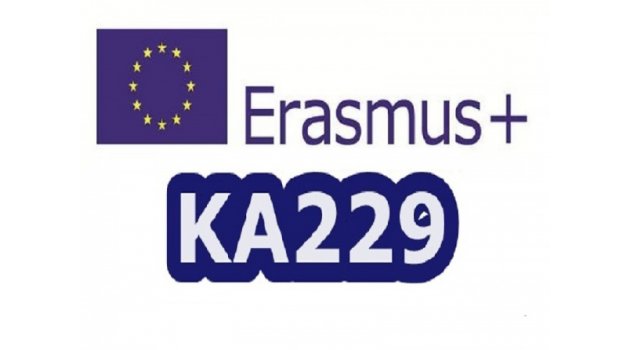 Algemene info
Deelnemende landen
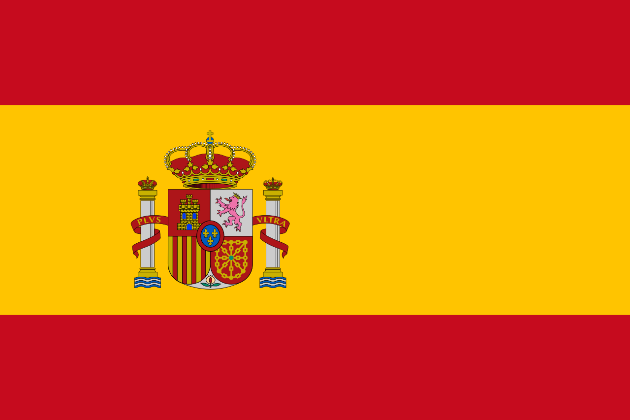 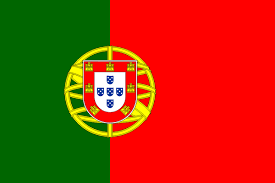 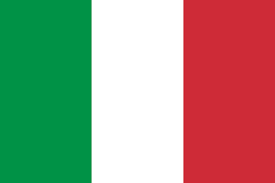 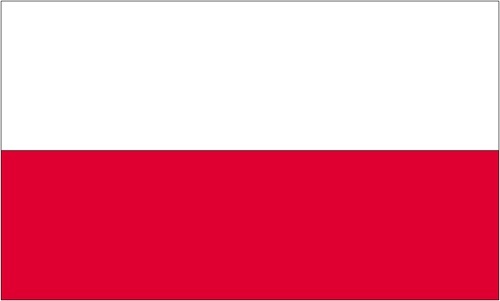 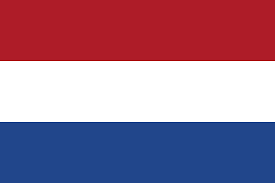 Algemene info
Het uitwisselingsproject heeft als thema’s…
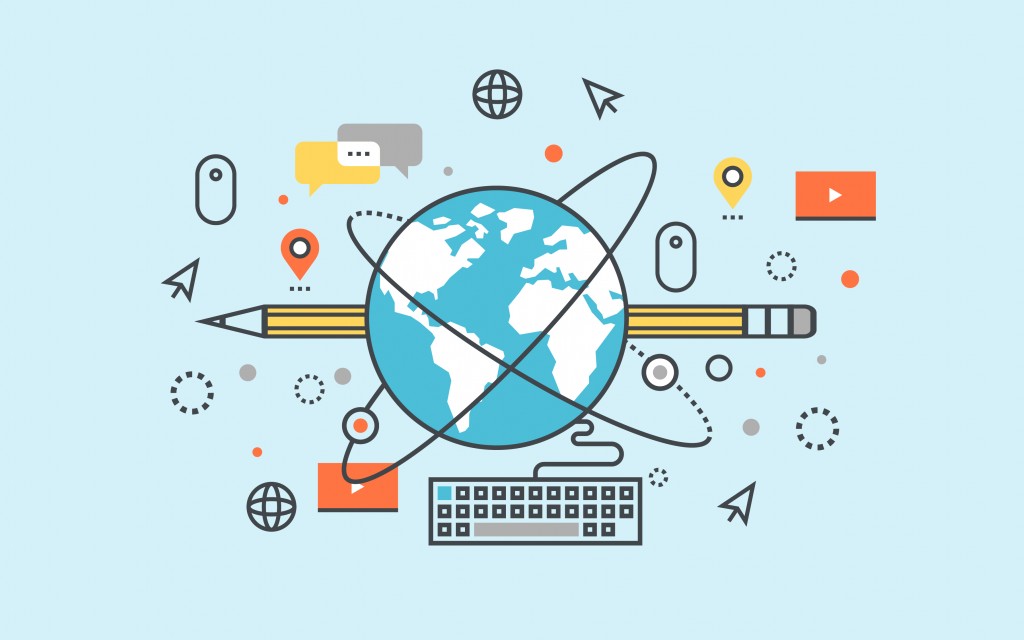 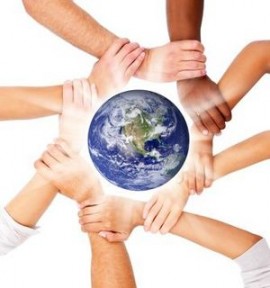 Digital learning
International collaboration
Zondag
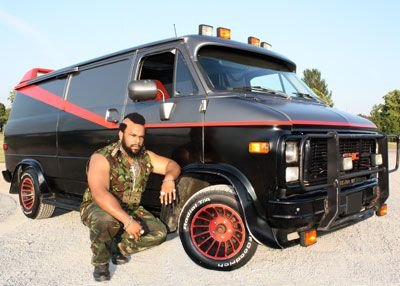 Na aankomst in Porto met een busje naar de stad
‘s Avonds ontmoeting met groep uit Zuid-Tirol (Italië)
Overnachting in de Zero Box Lodge
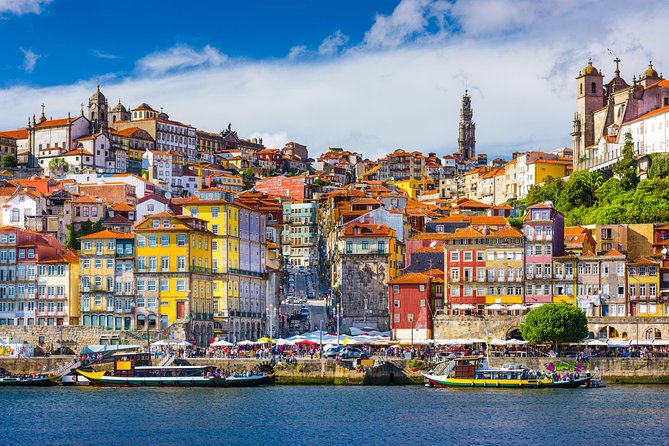 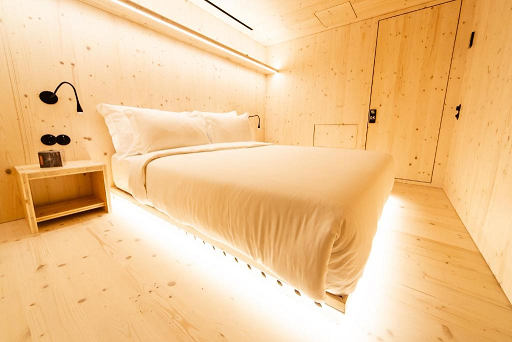 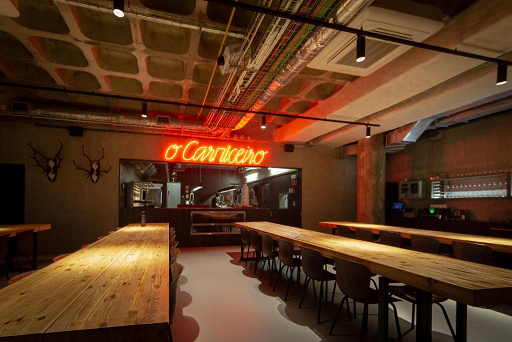 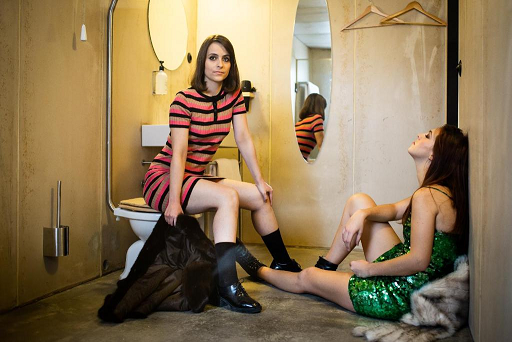 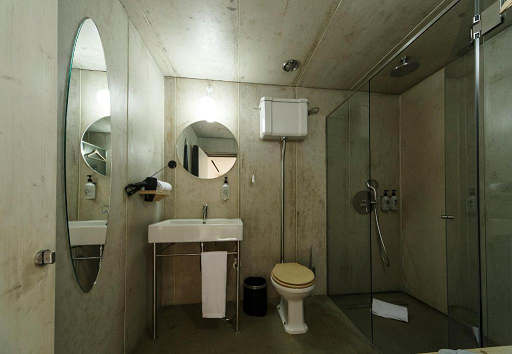 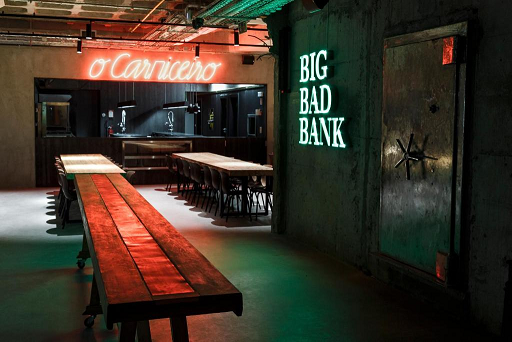 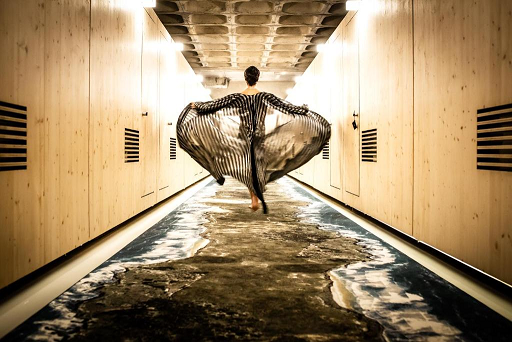 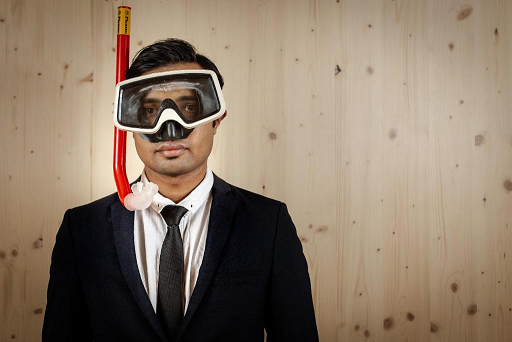 Uitwisseling (Portugal)
Escola Secundária Abade de Baçal
Hebben ervaring met Erasmus+ projecten
Bekend met het Farelcollege
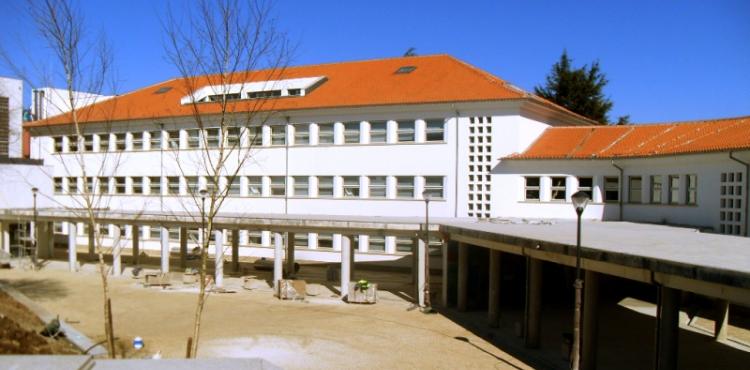 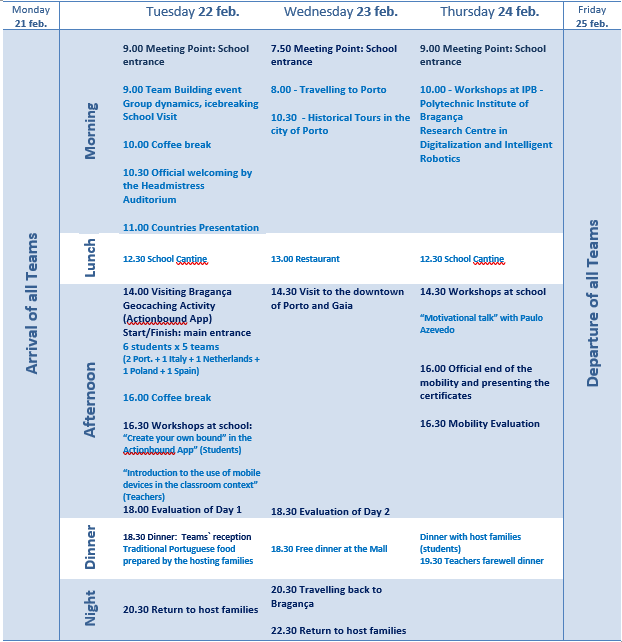 Programma
Praktische info
Begeleiders:	Anouk Goossens & Joop van Hout
		06 1418 2800              06 1170 2211

Vertrek:		zondag 20 feb om 11:00 uur (parkeerplaats achter de school) 				Met dank aan ouders Maura & Jenn!

Heenvlucht:	Ryanair FR7473 van 14:05 - 15:40 van Eindhoven naar Porto

Terugvlucht:	Ryanair FR7472 van 10:05 - 13:40 van Porto naar Eindhoven (vrijdag 25 feb)

Aankomst:	we worden opgehaald door twee collega’s
		aankomst hopelijk tussen 15 - 16 uur (parkeerplaats achter de school)
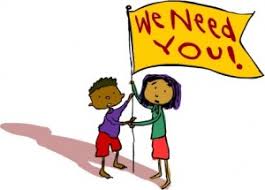 Wat nog nodig is…
Passenger Locator Form invullen + inchecken
	 doen we samen: donderdagmiddag (neem reisdocument mee!)
neem enkele leuke (digitale) foto’s van thuis mee, zodat jouw gastgezin 
      ziet waar je vandaan komt, en waar hun zoon/dochter naartoe gaat
kleinigheidje voor je gastgezin
CoronaCheck app met internationale QR-code
paspoort/ID-kaart
pinpas
mondkapje (voor: vliegtuig, OV, winkels, musea, schoolgangen
heerlijk weer in Bragança en in Porto ( baseer hier evt. je kledingkeus op)

een korte presentatie over het Farelcollege die op dinsdag wordt gegeven door jullie